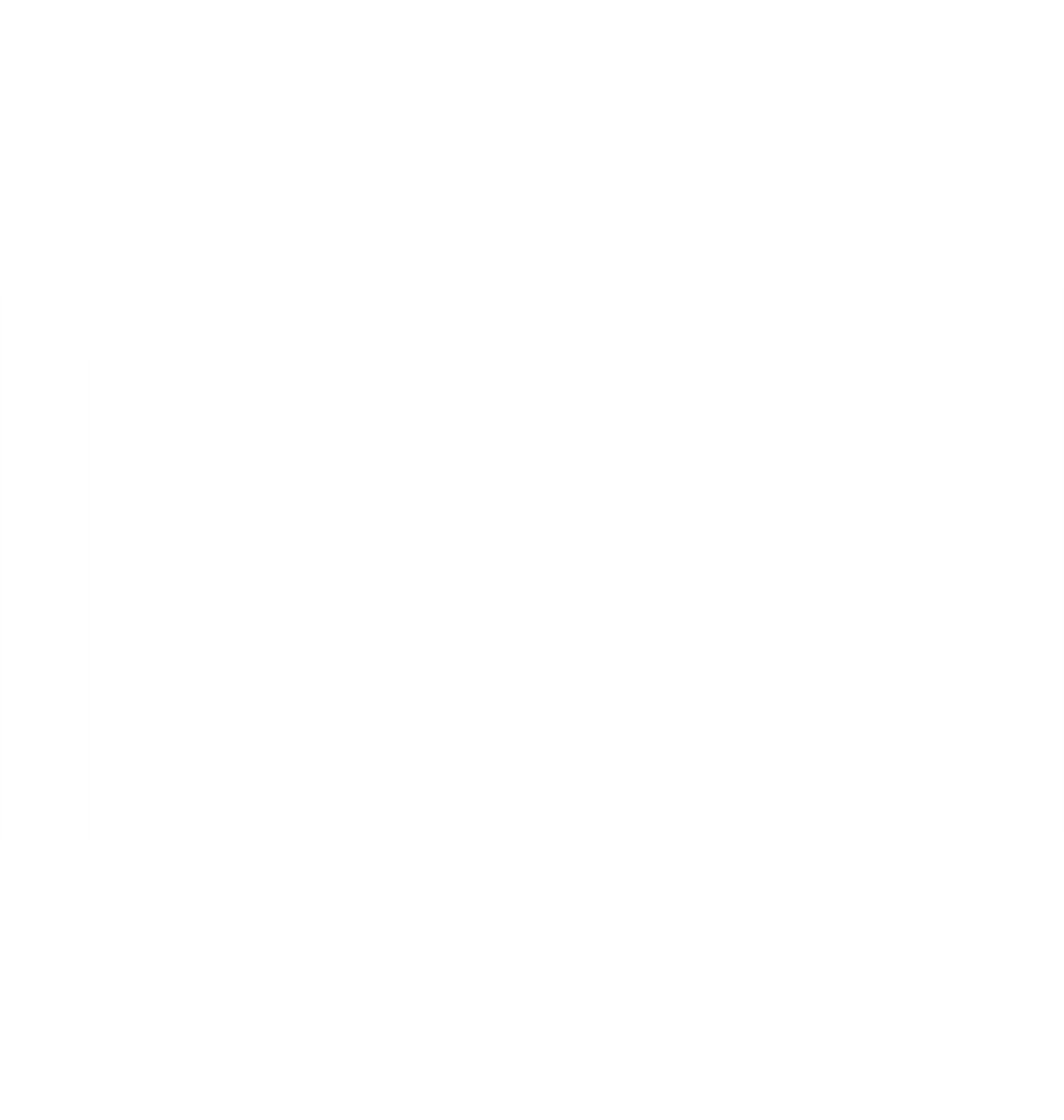 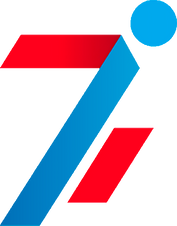 ВКС
ФГБУ «ФЦОМОФВ»
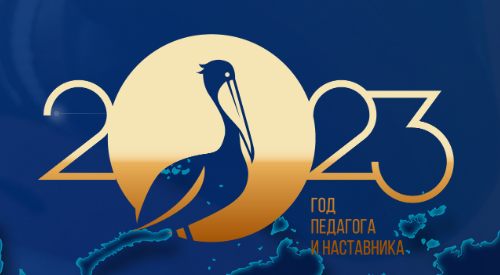 Методический десант
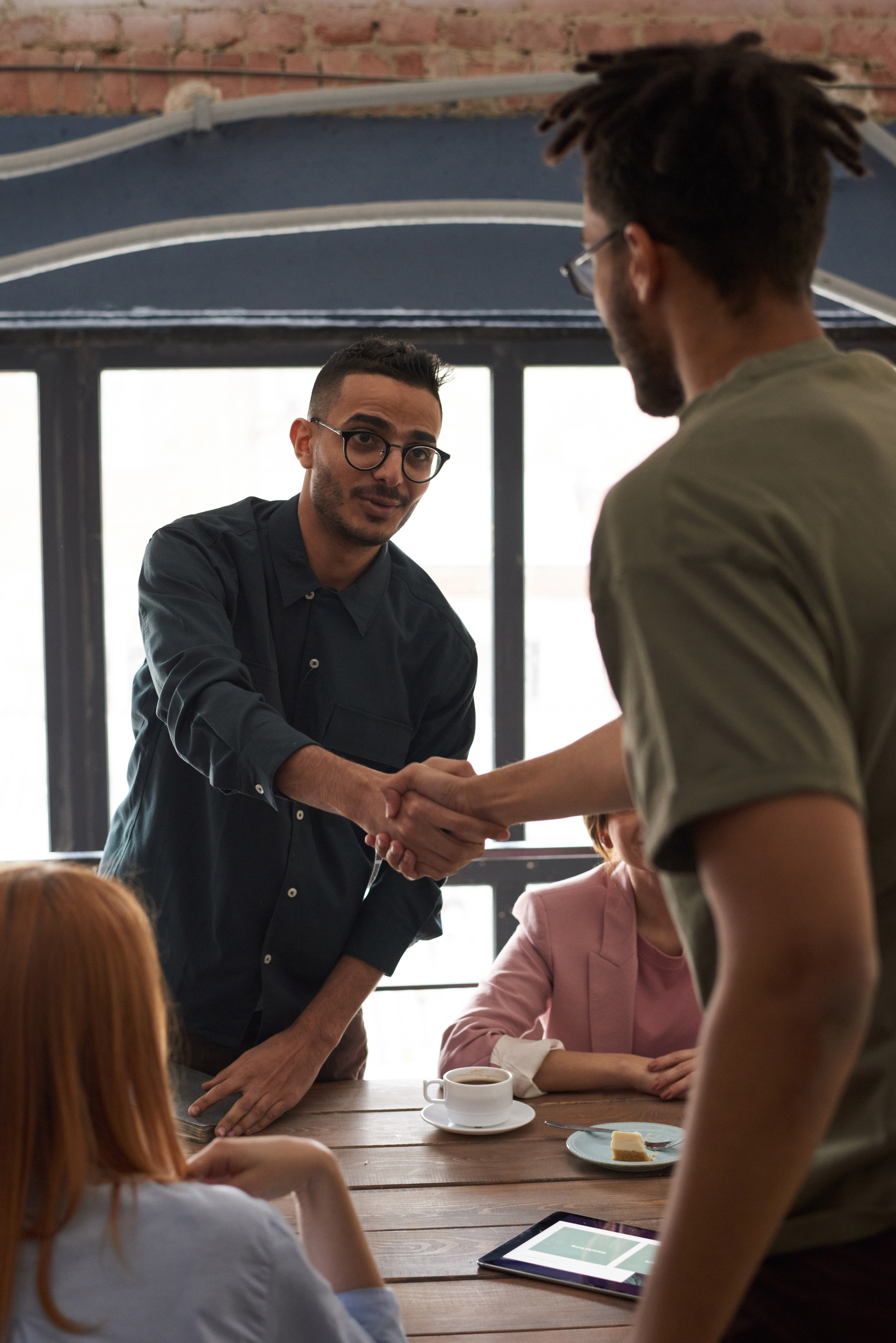 «Лапта – национальный вид спорта»
16 марта  2023 г.
1. Вступительное слово
Бакашкина Наталья Николаевна, заместитель директора по организационно-методической и спортивно-массовой работе ФГБУ «Федеральный центр организационно-методического обеспечения физического воспитания» 

2. «Технология преподавания лапты в образовательных организациях»

Костарев Александр Юрьевич, директор института физической культуры                     и здоровья человека ФГБОУ ВО «БГПУ им. М. Акмуллы», вице-президент, председатель научно-методической комиссии Общероссийской общественной физкультурно-спортивной организации «Федерация русской лапты России», доктор педагогических наук, профессор


3. Подведение итогов
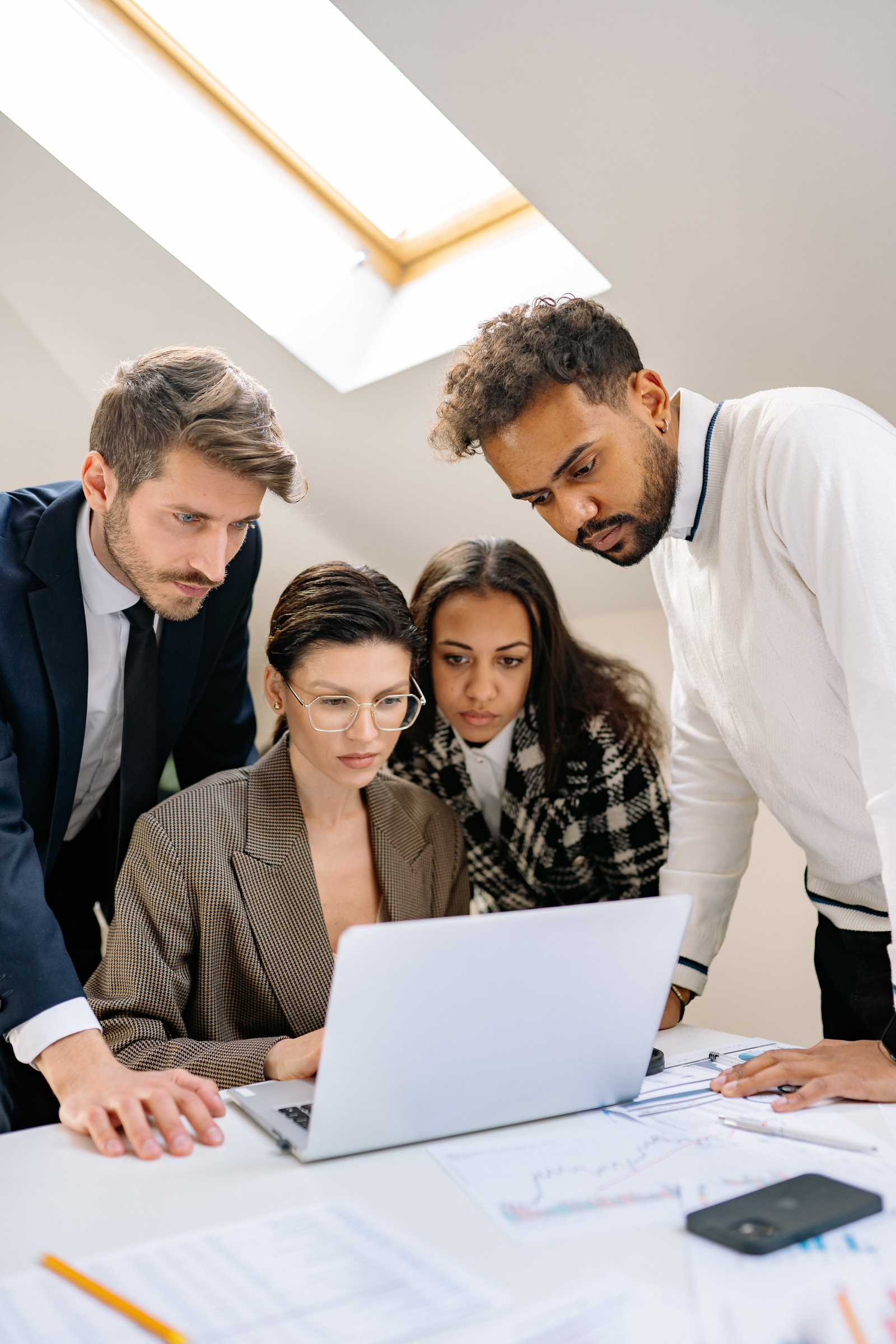 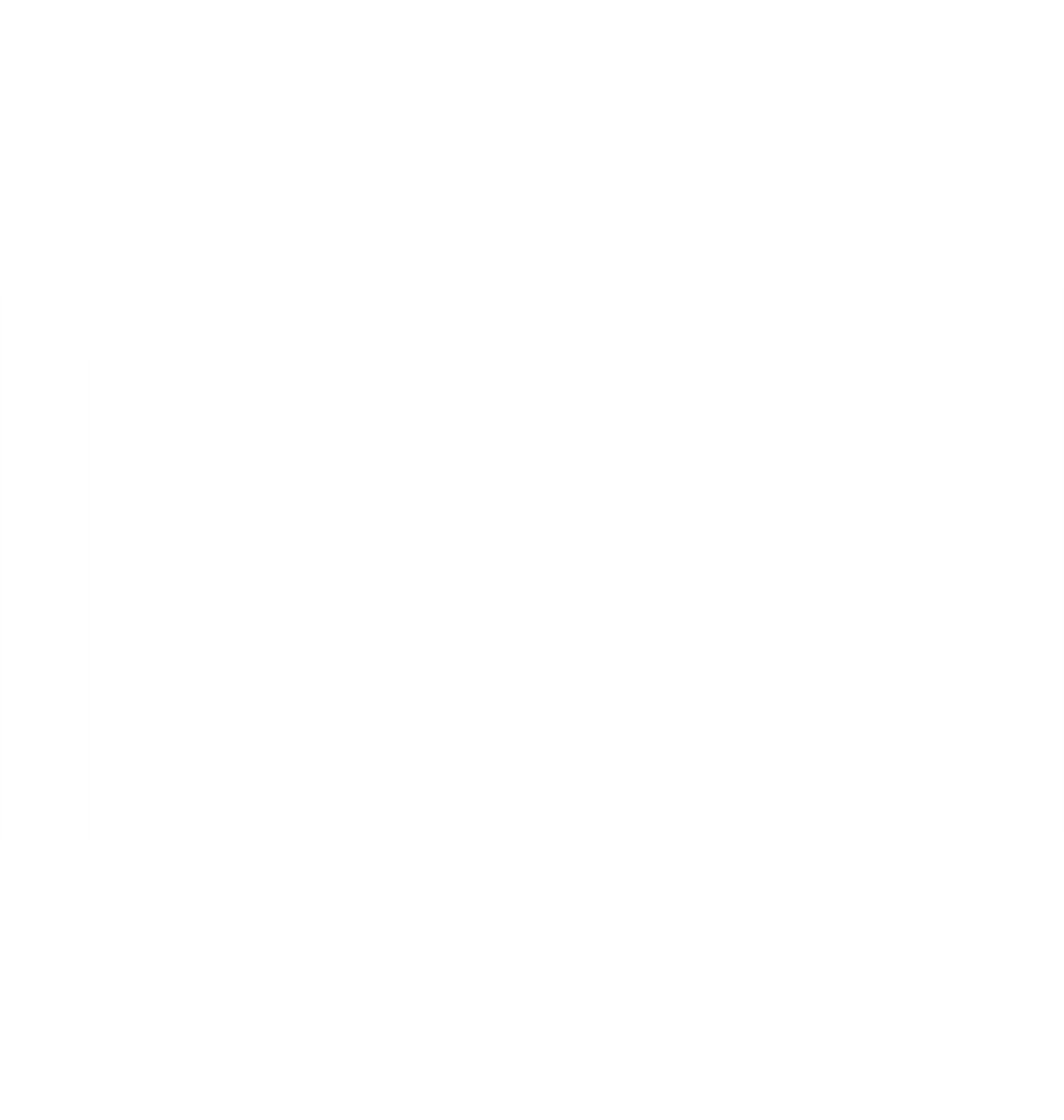 ВКС
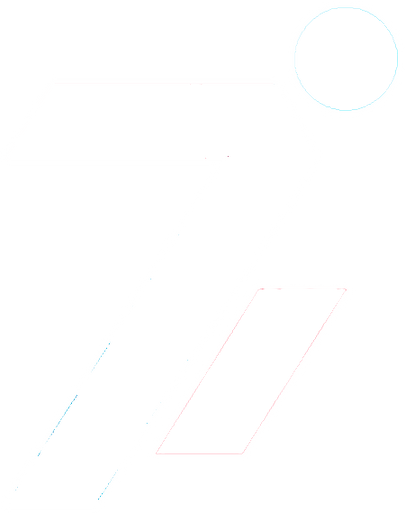 Повестка
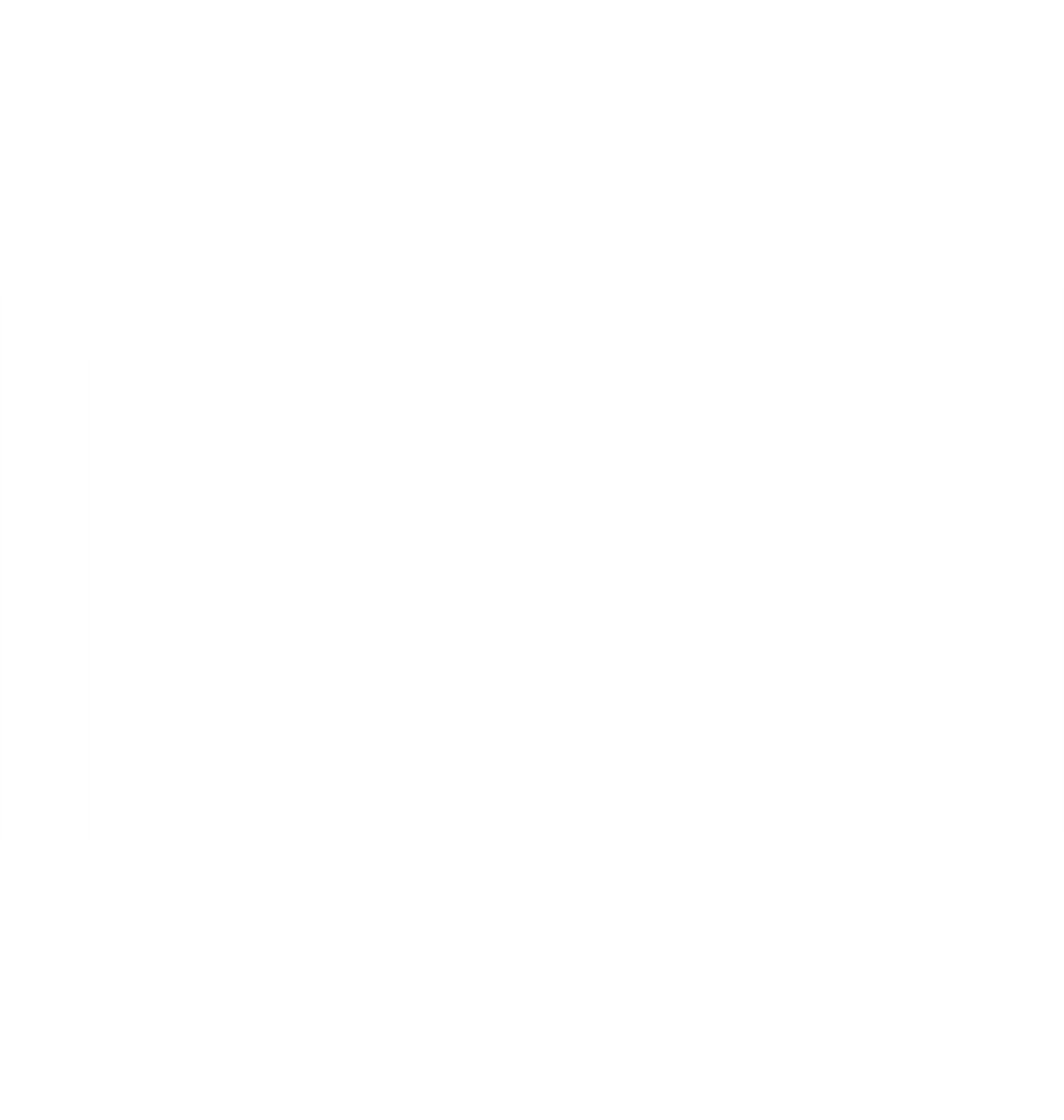 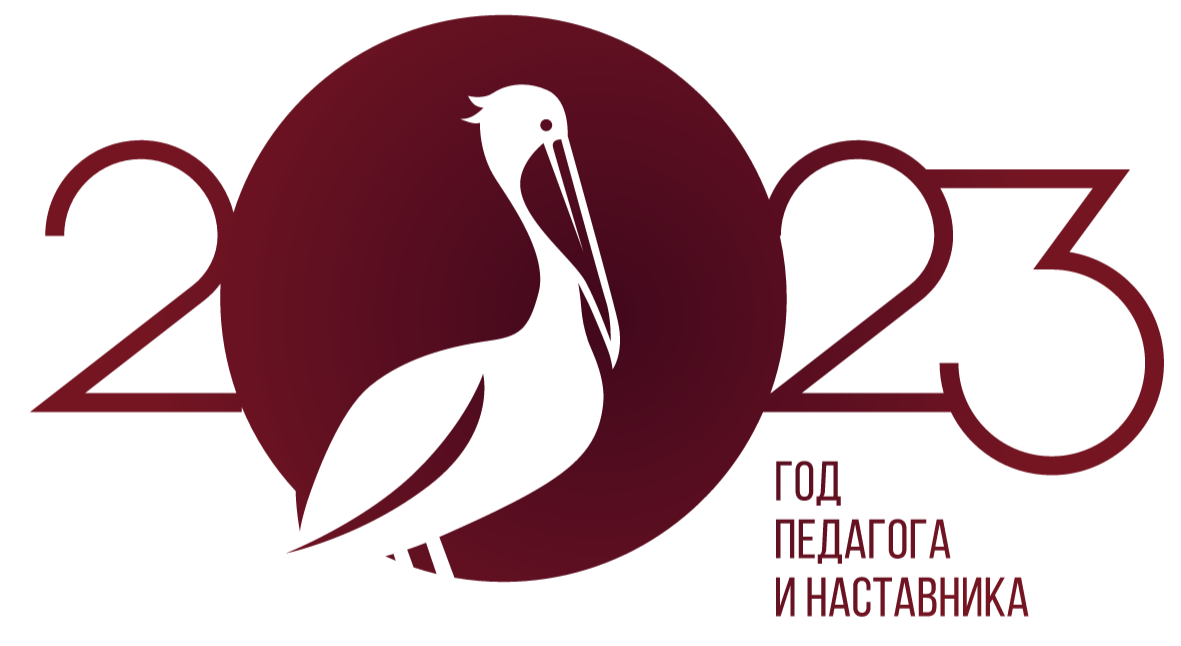 Методический десант
«Организация деятельности в студенческих спортивных клубах в профессиональных образовательных организациях»
Представители региональных ресурсных центров развития дополнительного образования физкультурно-спортивной направленности  
Представители организациями дополнительного образования физкультурно-спортивной направленности
Сертификат об участии
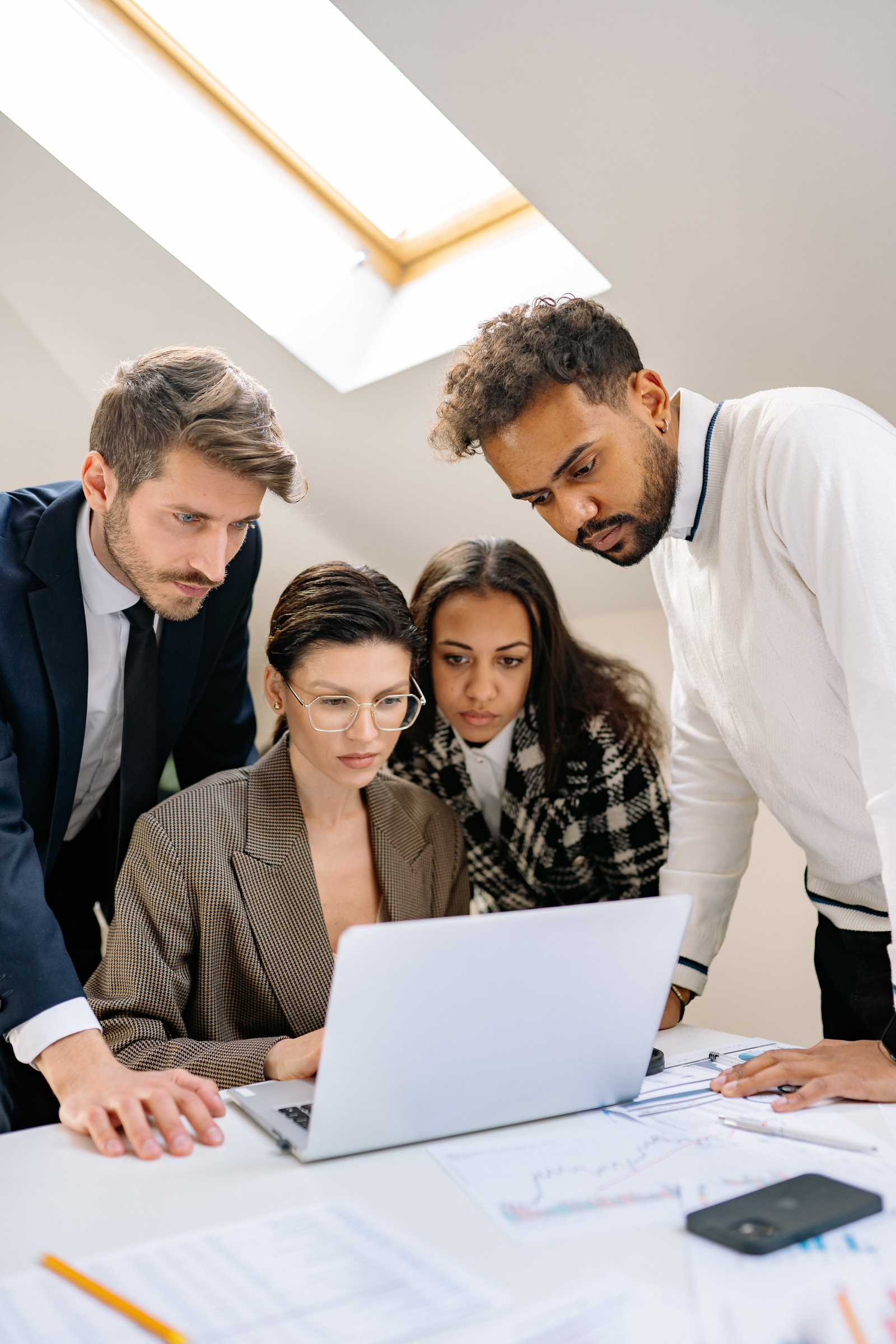 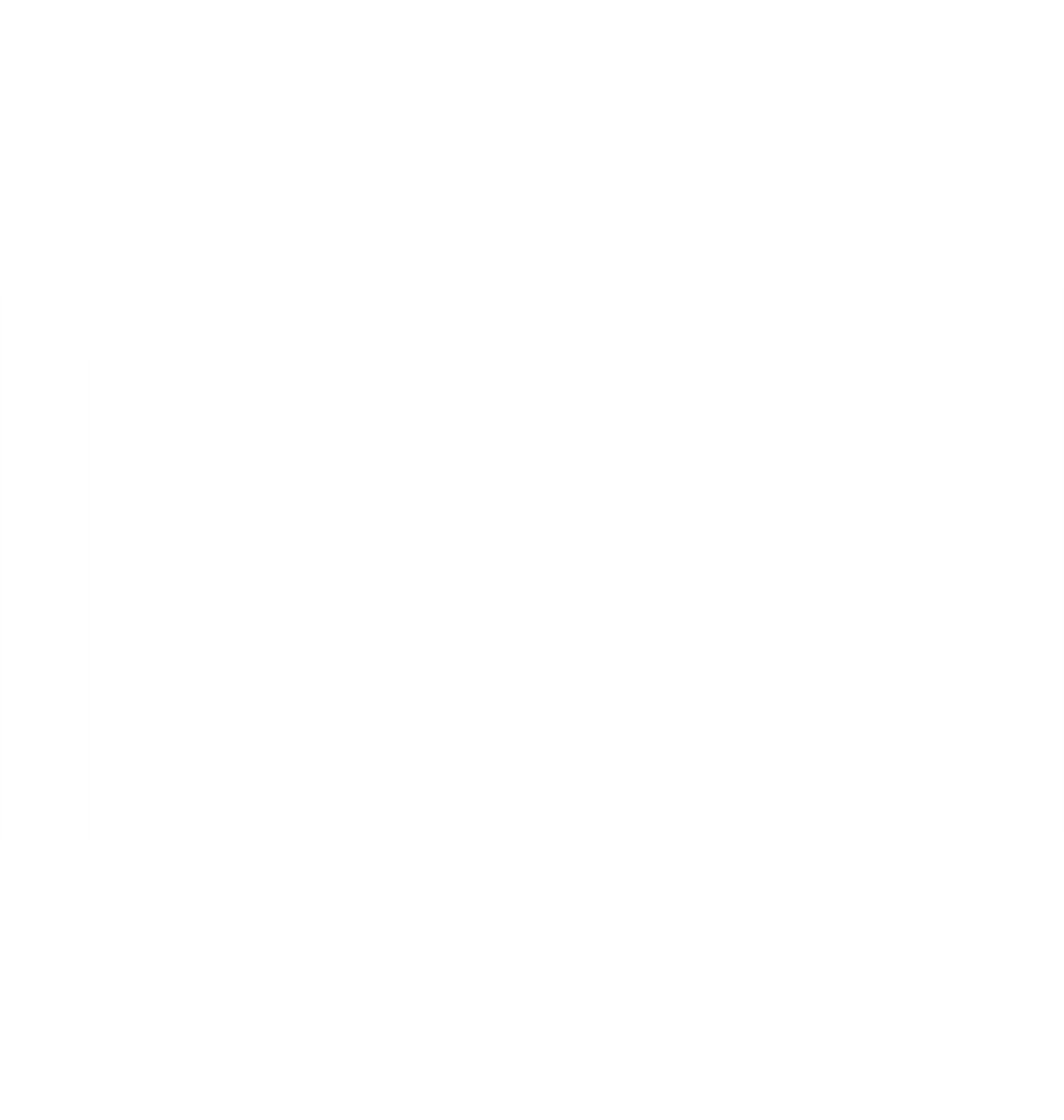 ВКС
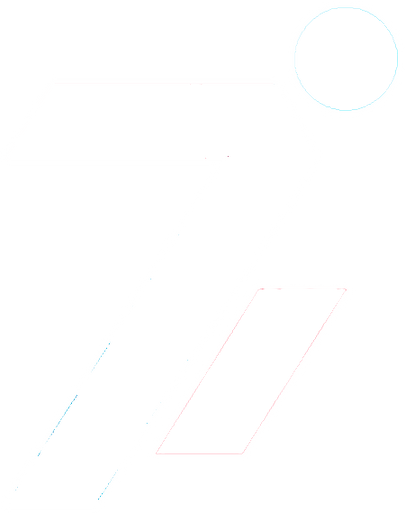 План-график
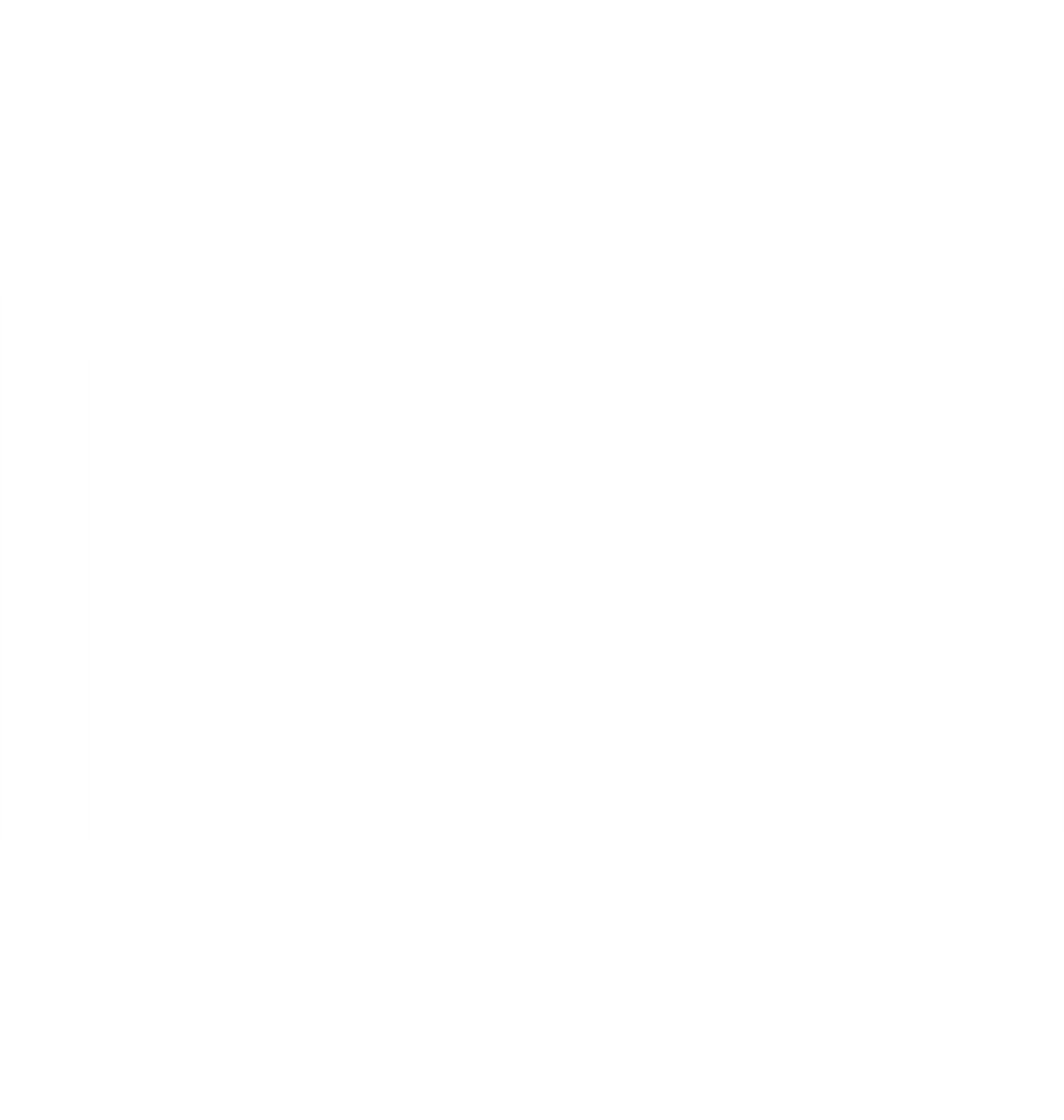 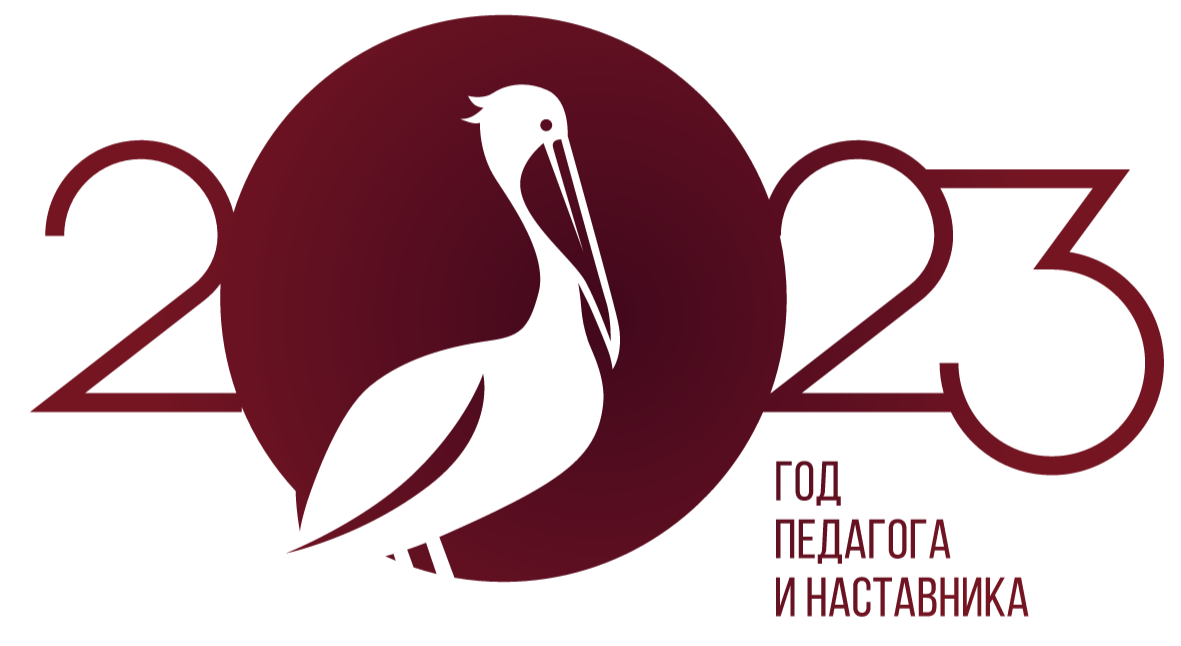 Методический десант
«Организация деятельности в студенческих спортивных клубах в профессиональных образовательных организациях»
«Методический десант – 2023 год»
Представители региональных ресурсных центров развития дополнительного образования физкультурно-спортивной направленности  
Представители организациями дополнительного образования физкультурно-спортивной направленности
Май 2023 г.: «Методический семинар»
Цель: гражданское и патриотическое воспитание подрастающего поколения через активное использование ценностей физической культуры и спорта
«Физическая культура и спорт: 
воспитать спортсмена – вырастить патриота»
16 марта  2023 г.
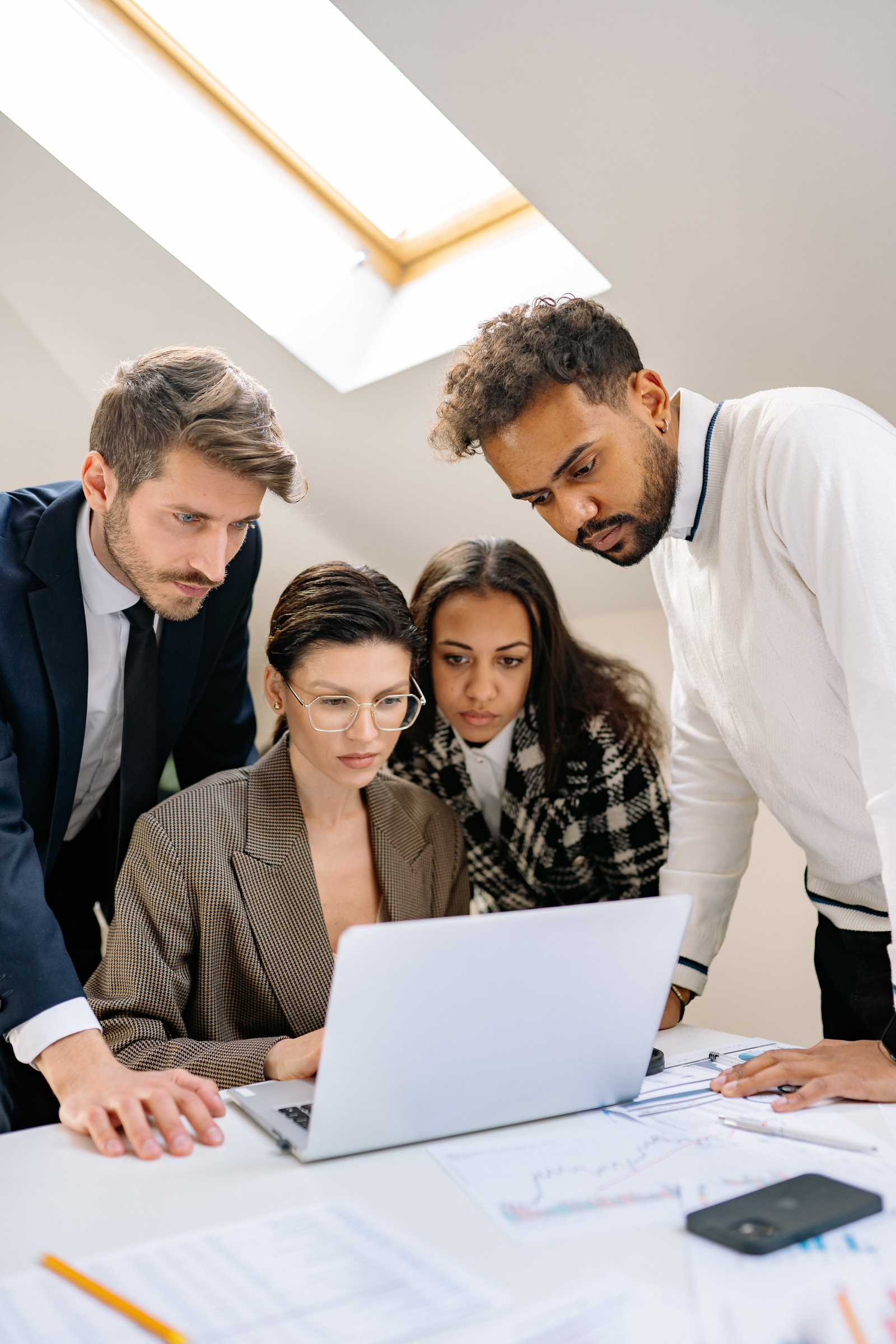 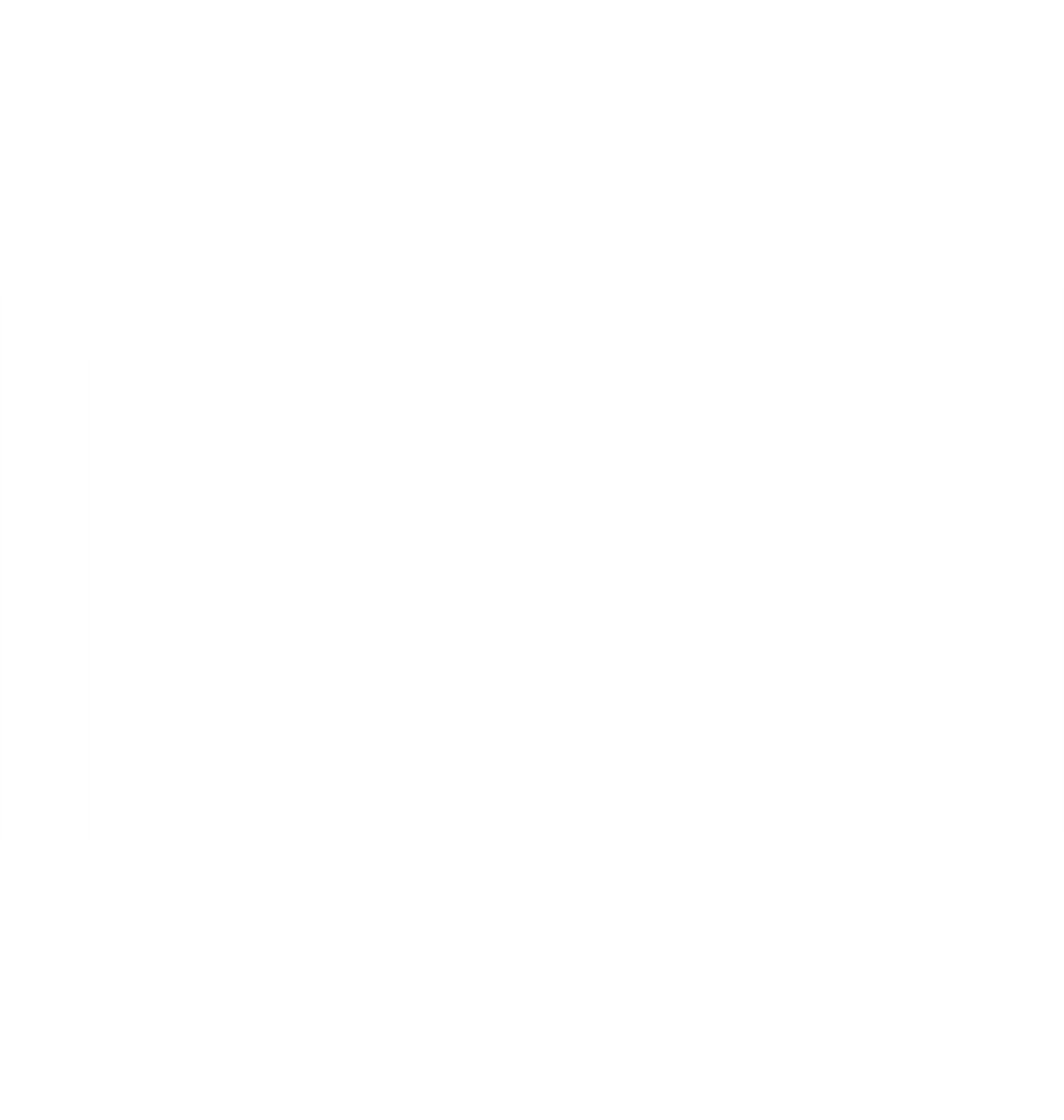 ВКС
«Лапта – национальный вид спорта»
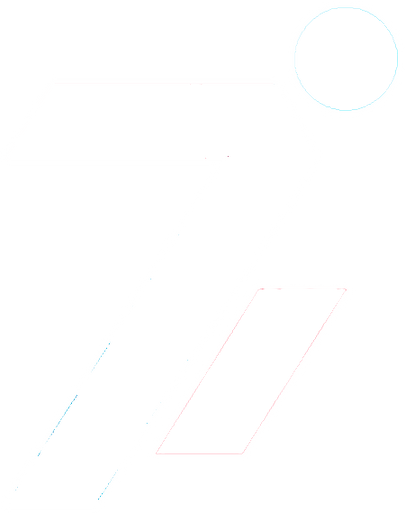 «Организация деятельности в студенческих спортивных клубах в профессиональных образовательных организациях»
Совершенствование физического воспитания 
в образовательных организациях
увеличение многообразия видов спорта, форм и видов физкультурно-оздоровительной и спортивно-массовой работы с обучающимися
Вводная 
часть
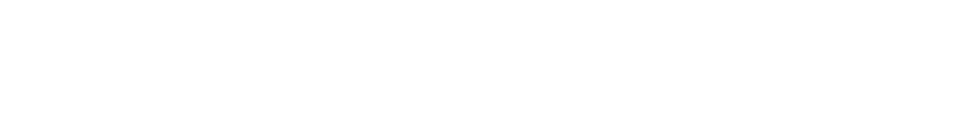 «Методический десант»
16 марта  2023 г.
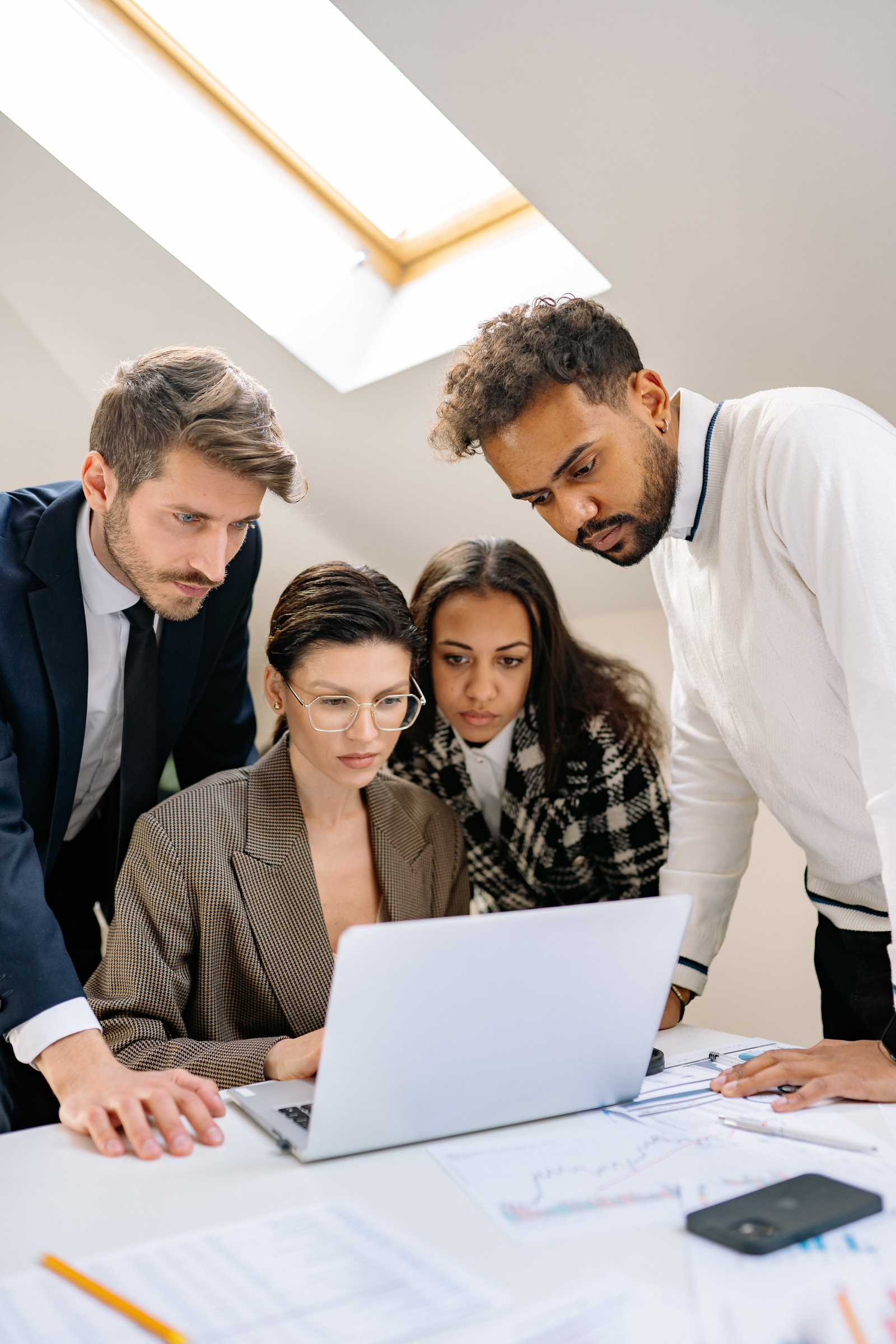 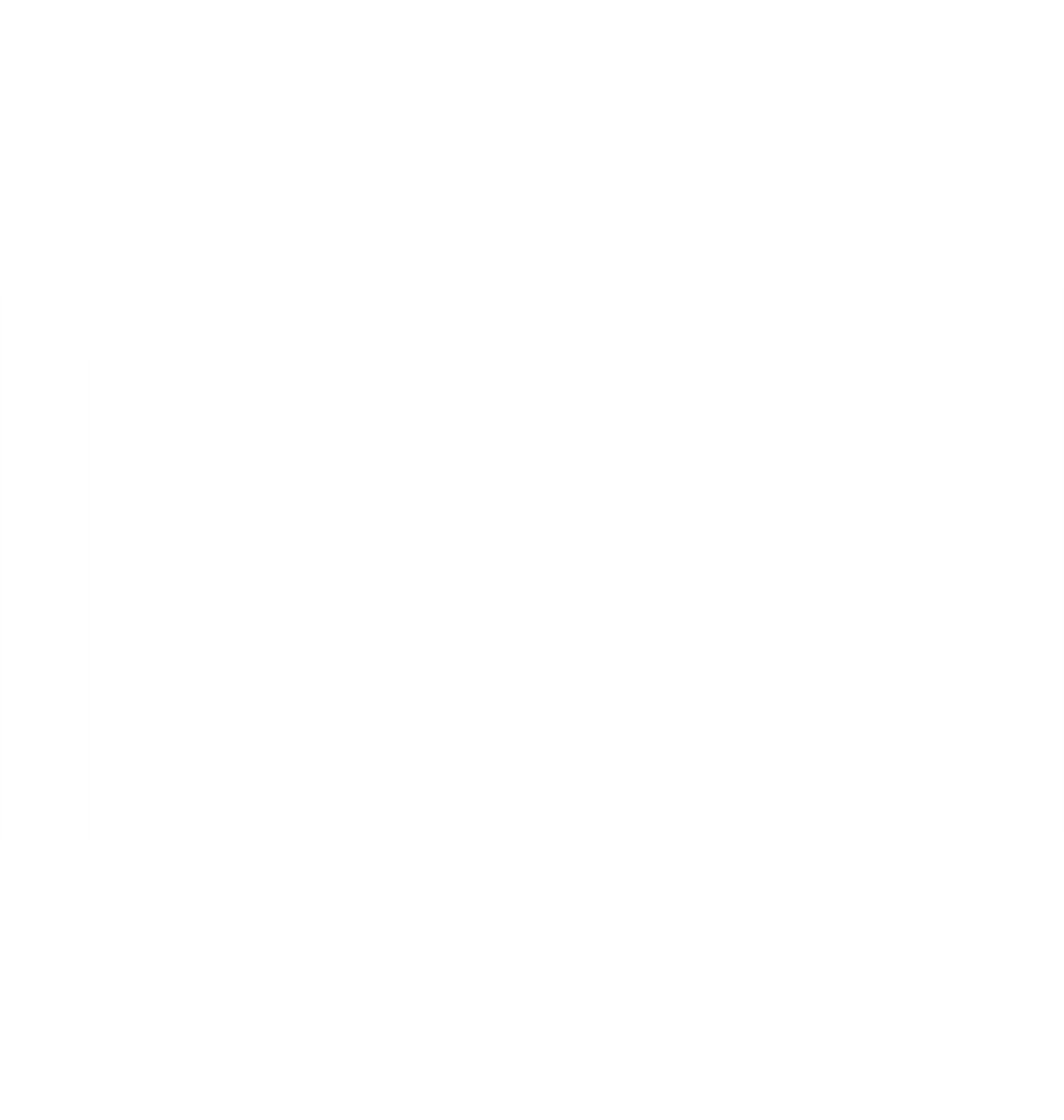 ВКС
«Лапта – национальный вид спорта»
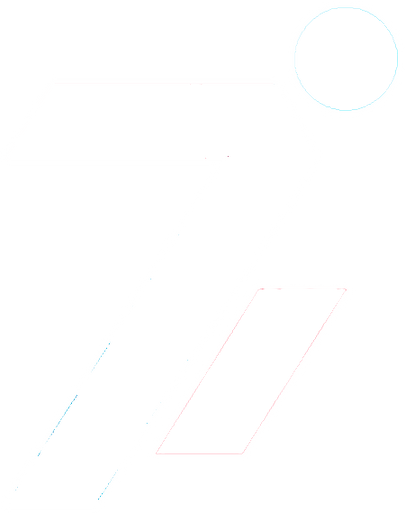 «Организация деятельности в студенческих спортивных клубах в профессиональных образовательных организациях»
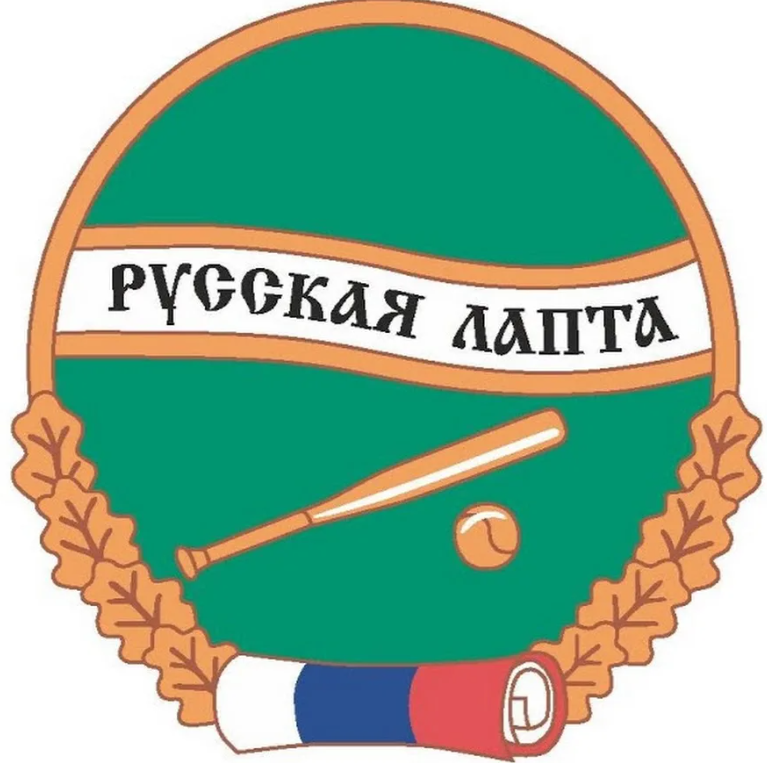 «Общероссийская общественной физкультурно-спортивной организации «Федерация русской лапты России» »
Вводная 
часть
Разработка дополнительных общеобразовательных общеразвивающих программ по лапте для реализации в образовательных организациях во внеурочной деятельности и дополнительном образовании физкультурно-спортивной направленности, методических материалов.
Участие в конгрессных мероприятиях по развитию лапты в системе образования Российской Федерации
Подготовка информационно-презентационного материала для представления лапты на мероприятиях, проводимых на федеральном и региональном уровнях в системе образования;
Разработка дополнительных профессиональных программ (повышения квалификации) и многое другое
«Методический десант»
«Организационно-методическая работа »
16 марта  2023 г.
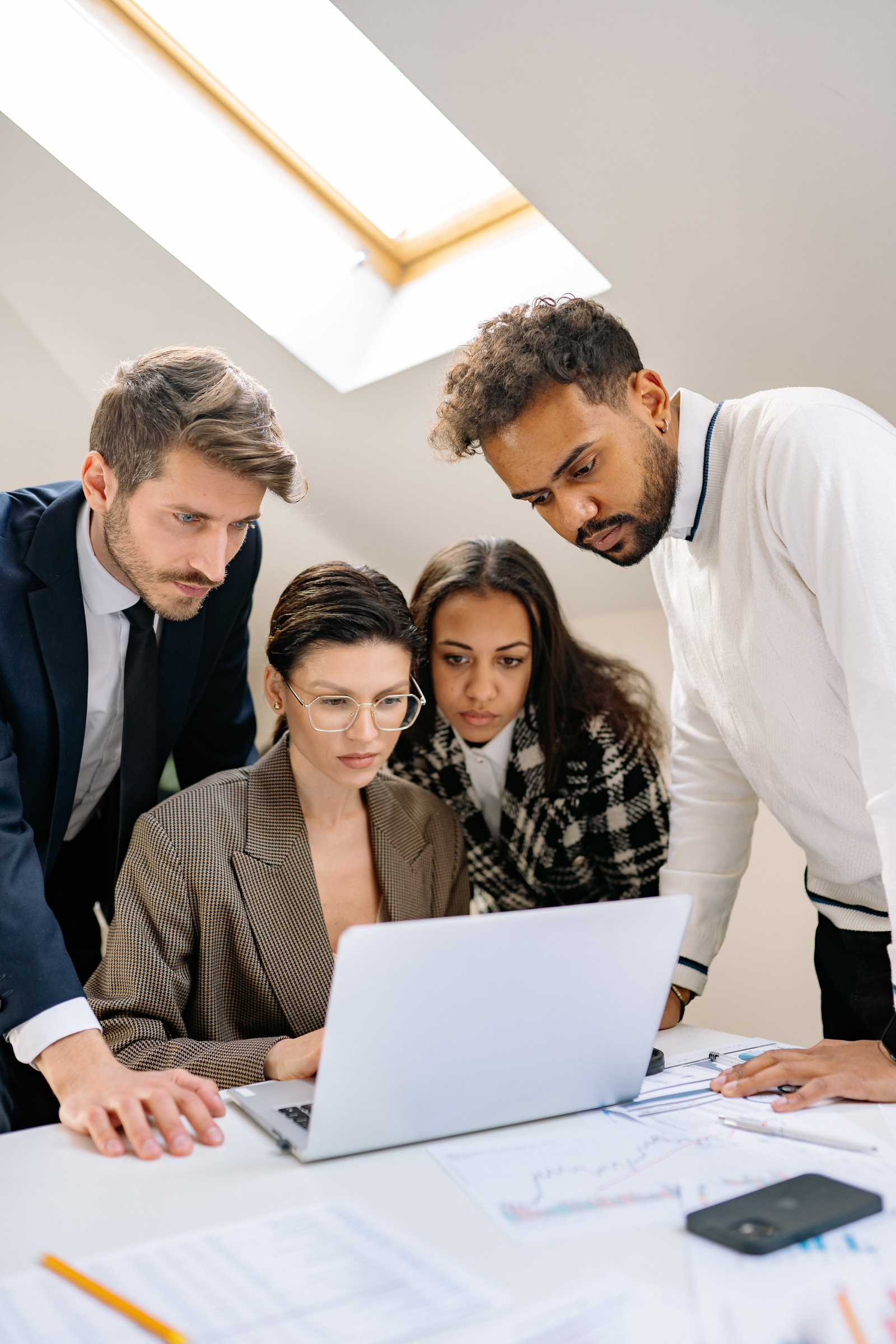 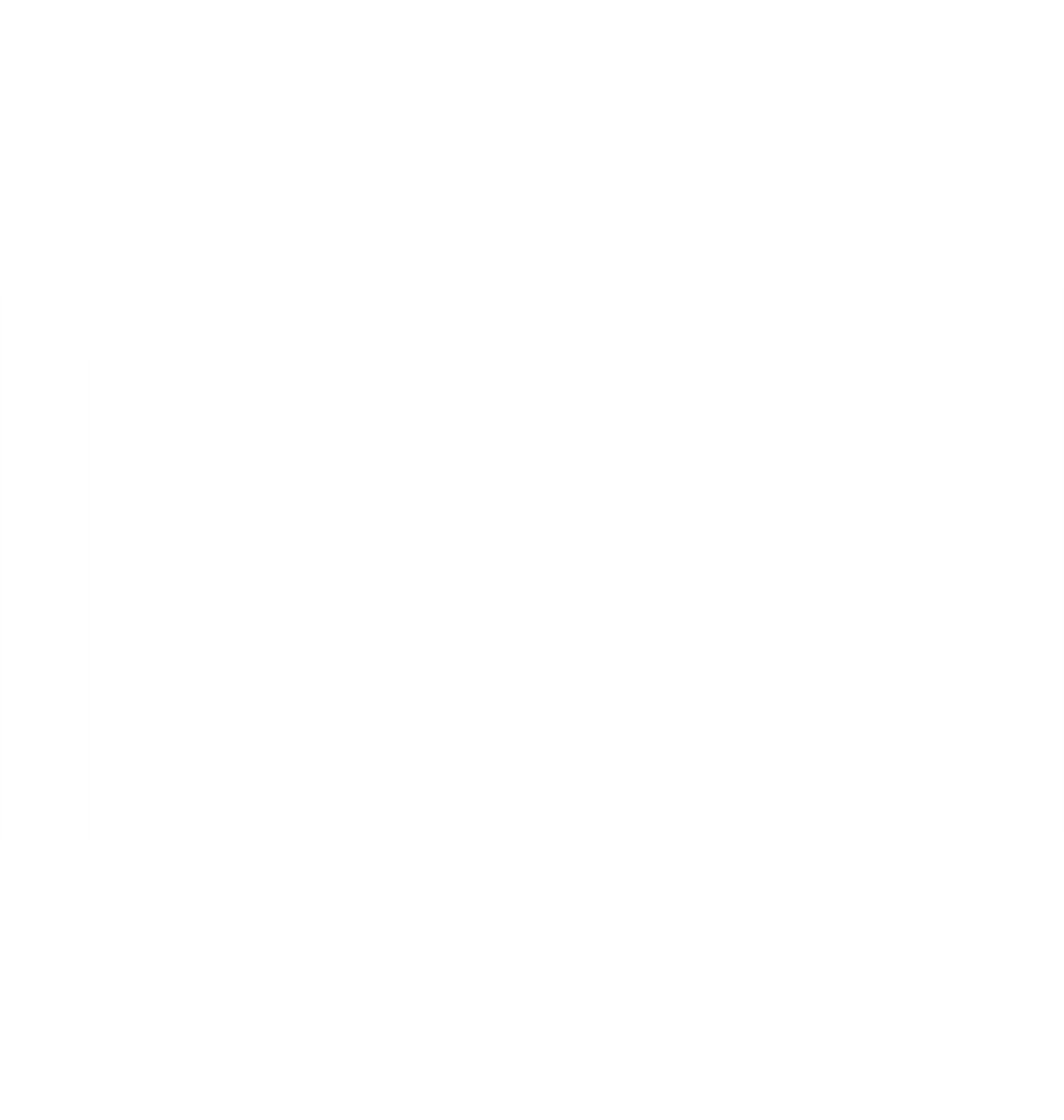 ВКС
«Лапта – национальный вид спорта»
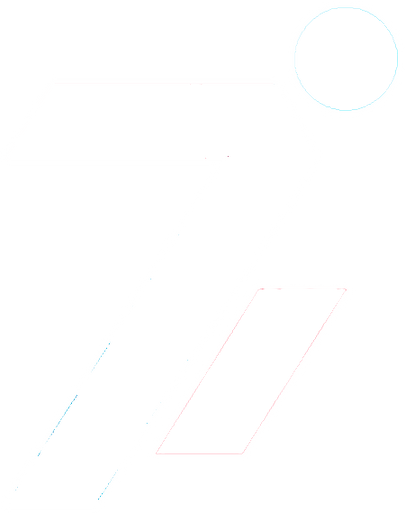 «Организация деятельности в студенческих спортивных клубах в профессиональных образовательных организациях»
Костарев 
Александр Юрьевич
2 
вопрос
директор института физической культуры и здоровья человека 
ФГБОУ ВО «БГПУ им. М. Акмуллы», 
вице-президент, председатель научно-методической комиссии Общероссийской общественной физкультурно-спортивной организации «Федерация русской лапты России», доктор педагогических наук, профессор
«Методический десант»
«Технология преподавания лапты в образовательных организациях»
16 марта  2023 г.